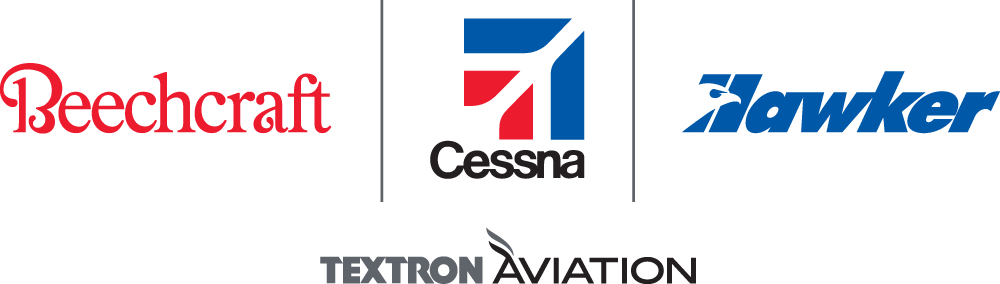 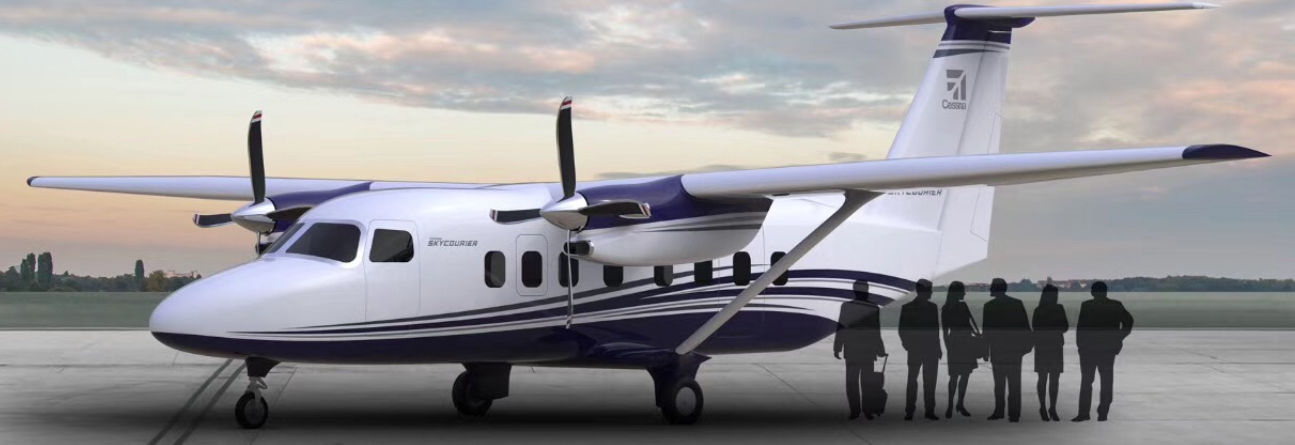 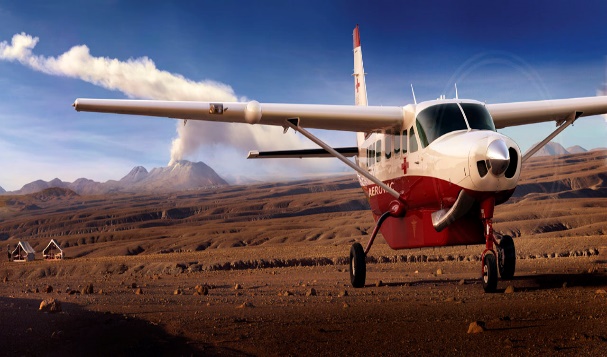 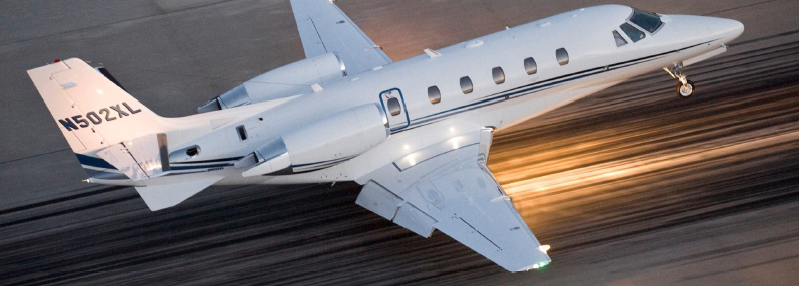 行业翘楚植根中国，助推通航产业升级                   
                                                  
                                                       德事隆航空  西南区域总监  谭吉方
全国通航发展现状
中国通用航空发展新时期
通航发展新趋势——方兴未艾的通用航空新业态
十三五通航产业发展重点任务
运营商飞起来——航空产业链中最重要的环节和推手
飞起来
运营商
案例分享——通航发展的核心：简单、快捷、方便、贴近百姓
无需安检
每个小岛都有通航机场
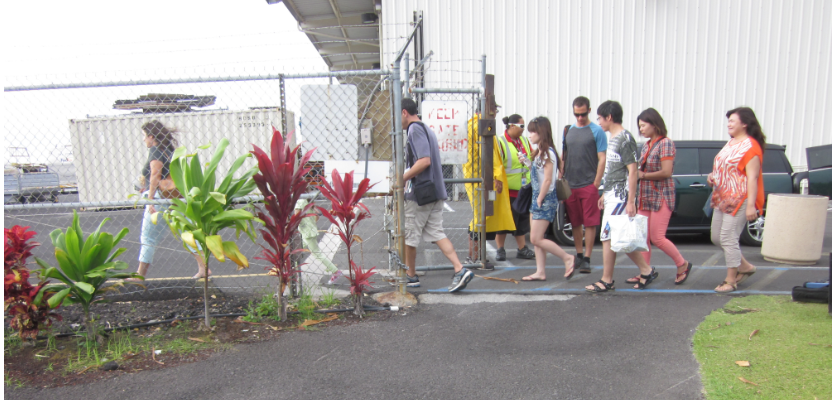 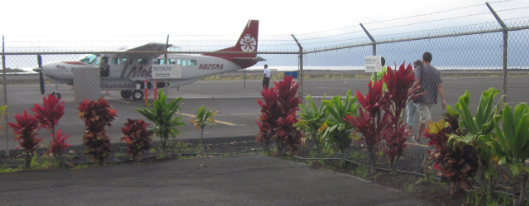 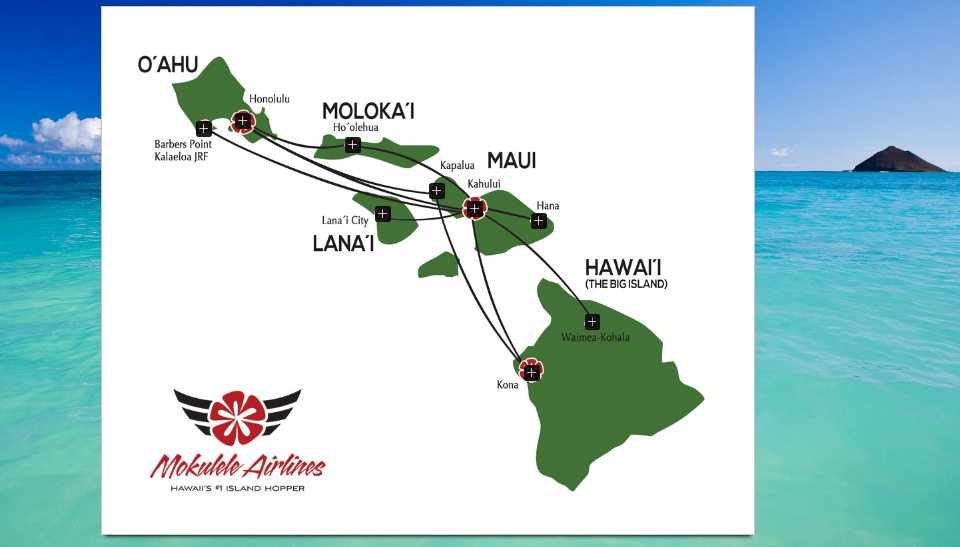 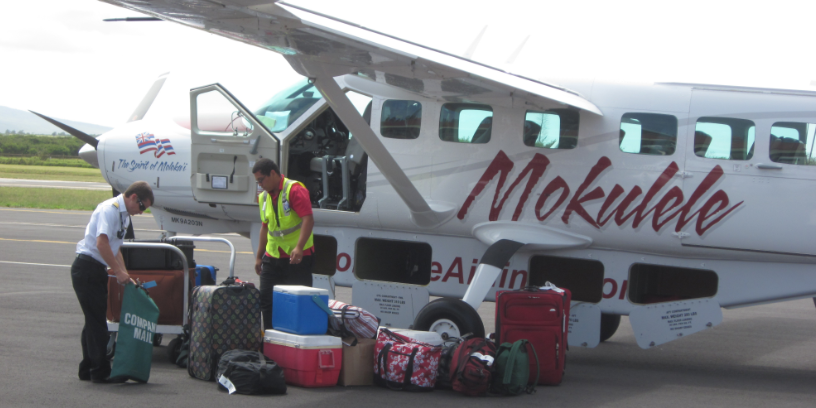 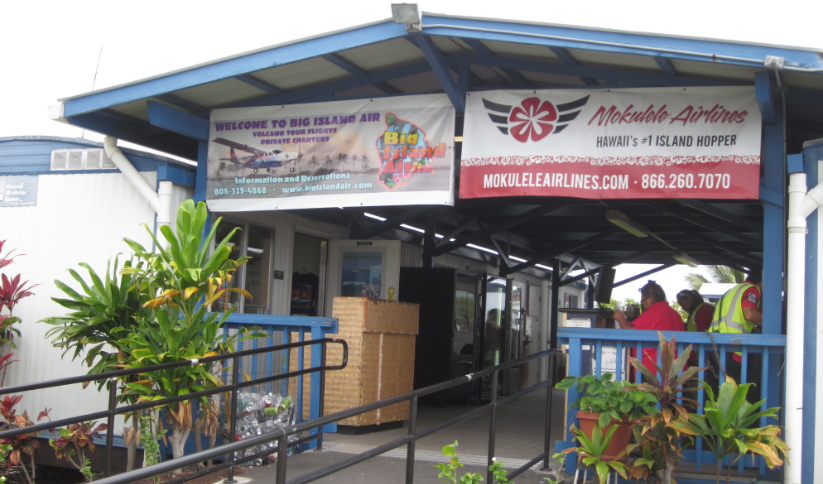 值机柜台
既是飞行员也是搬运工
案例分享——通航发展的核心：简单、快捷、方便、贴近百姓
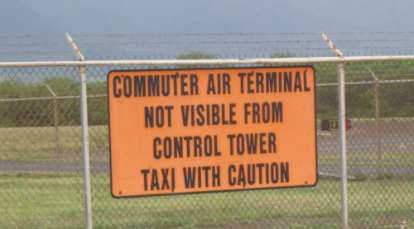 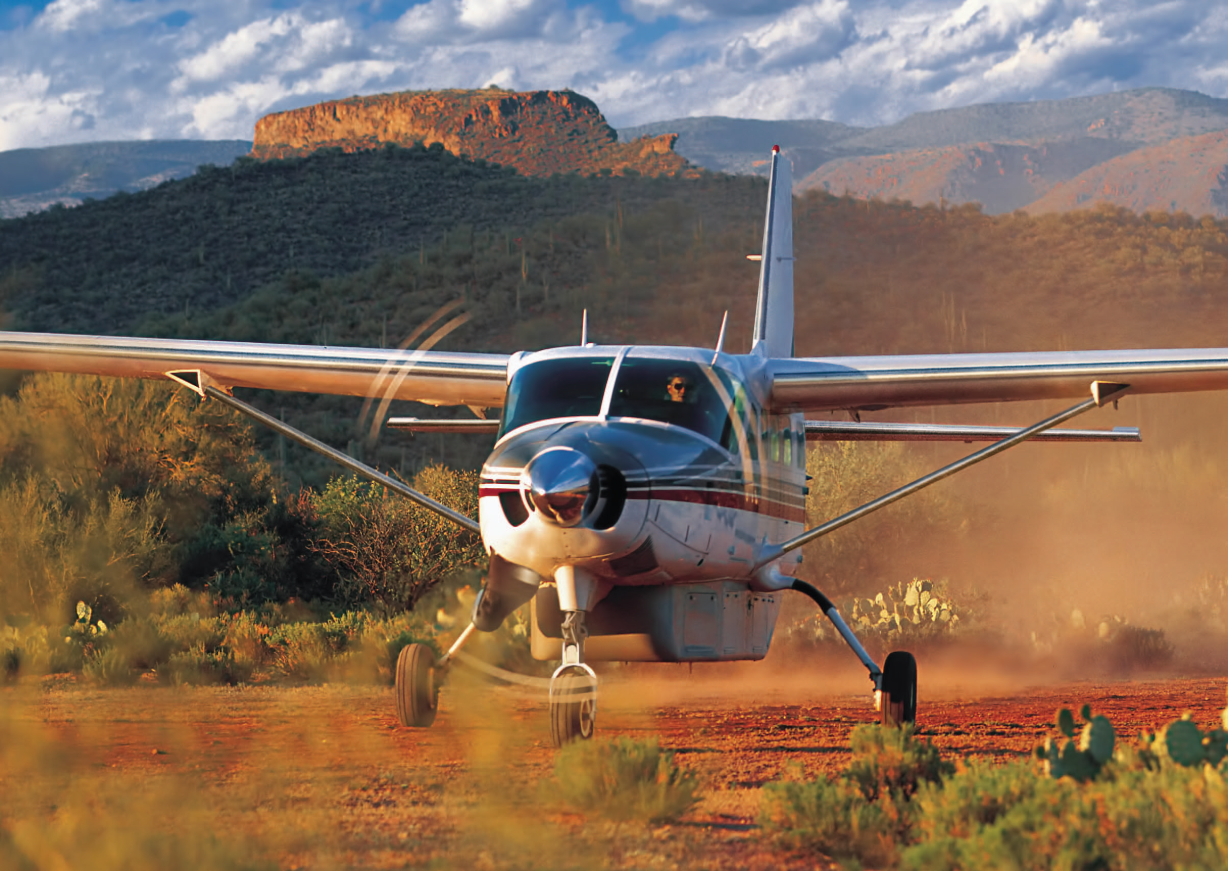 砂石、草地上都 可以起飞行
  不需要跑道
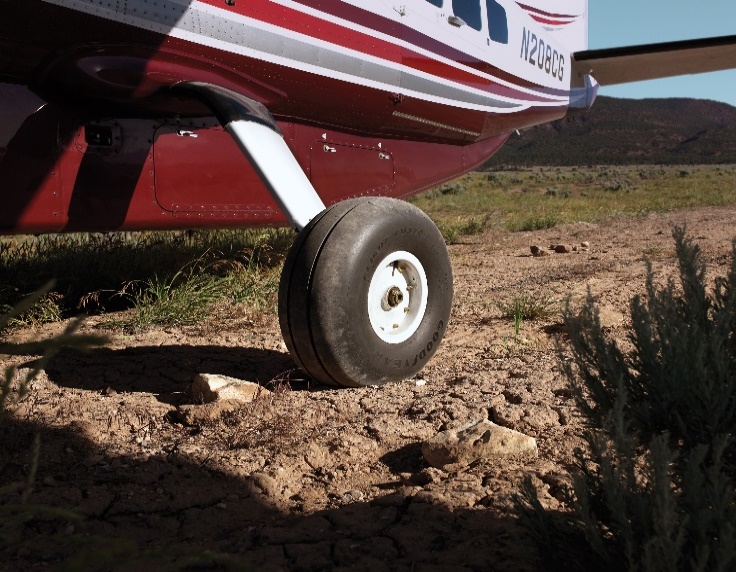 通勤区域：塔台看不到，滑行请小心
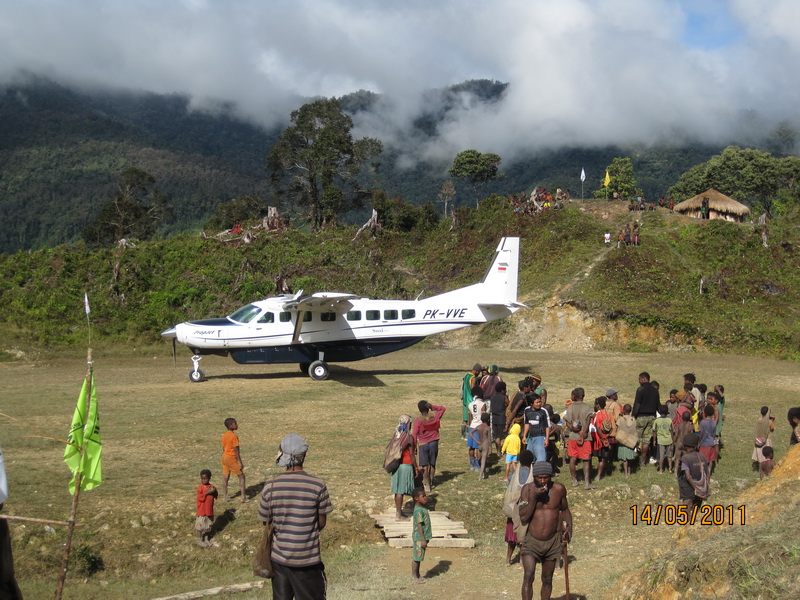 最贴近老百姓客源的航空
老百姓坐得起的航空

                                ——通用航空
用数字证明实力
19
250,000
1.5亿
10
12,000
18
款在产机型
90年间，已交付超过
架飞机
累计飞行小时数超过
小时
过去六年间宣布、取证以及交付了
款新机型
名员工
全球超过
个厂家自有的服务中心
业界最丰富的产品线
喷气机
涡桨飞机
活塞飞机
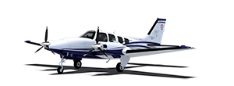 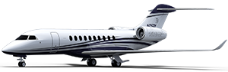 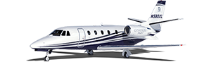 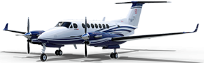 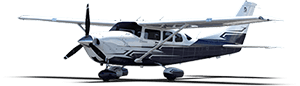 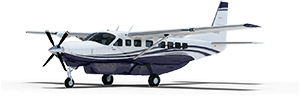 空中国王 350i/ER
奖状880 Hemisphere*
奖状560 XLS+
加长型大篷车 208EX
206
男爵 G58
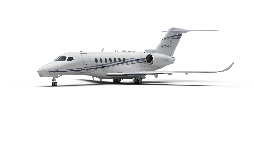 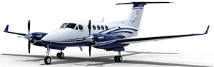 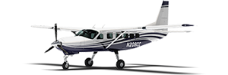 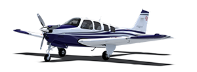 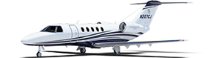 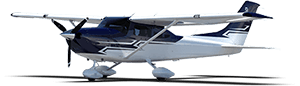 奖状700 经度
空中国王 250
182
奖状525C CJ4
大篷车 208
富豪 G36
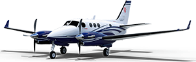 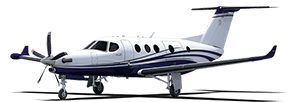 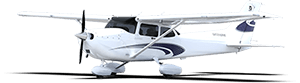 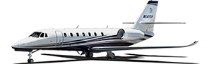 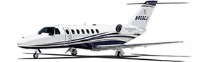 迪纳利 *
空中国王 C90GTx
172
奖状525B CJ3+
奖状680 君主+
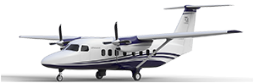 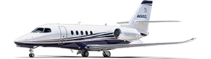 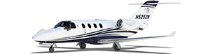 奖状525 M2
奖状680A 纬度
赛斯纳408 空中快车*
防务产品
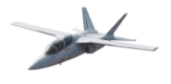 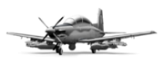 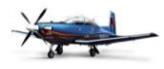 AT-6
T-6C
Scorpion*
* 研发中机型
德事隆航空在中国
截止2018年底，德事隆航空产品占中国通航固定翼飞机20%

行业翘楚植根中国！
德事隆航空产品满足中国所有地形的各种作业类型
中国全覆盖，我们行
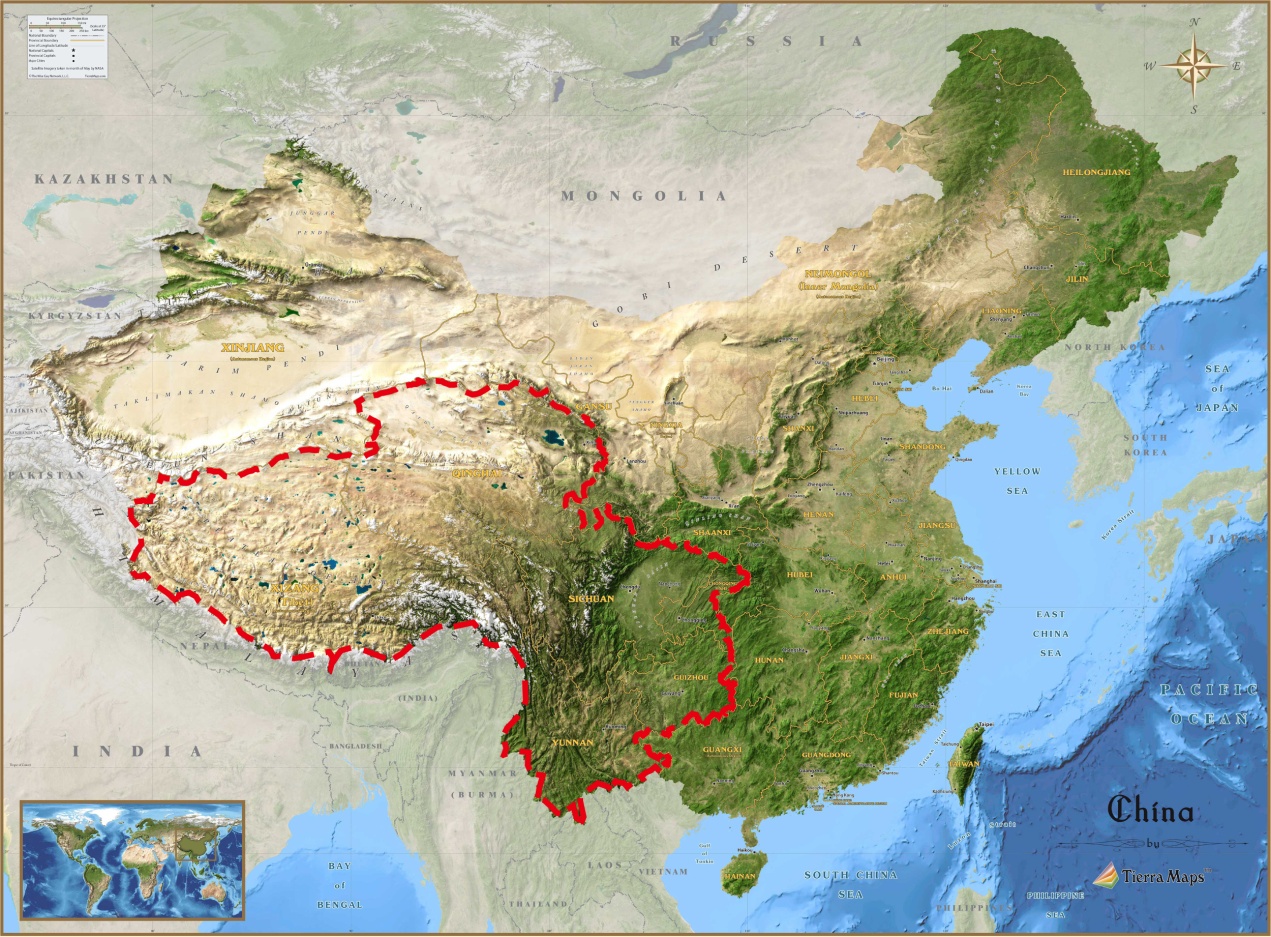 高高原机场密集
运行难度大、经济效益稍差
双发增压舱飞机
双发增压舱
单发增压舱
单、双发不增压
根据具体情况
单、双发不增压飞机
需要航线合理、避开高铁，重旅游人群市场航线布局
这块市场潜力巨大
德事隆航空助推中国通航热起来、飞起来
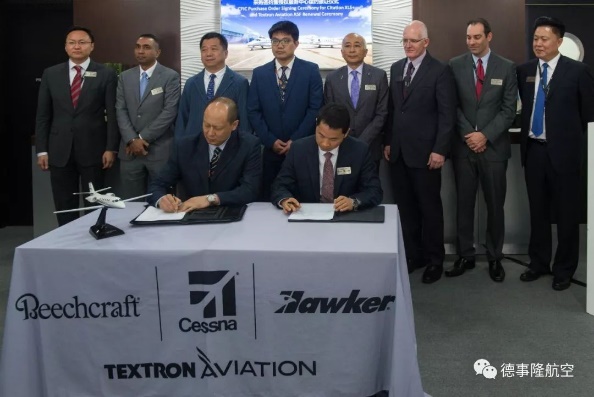 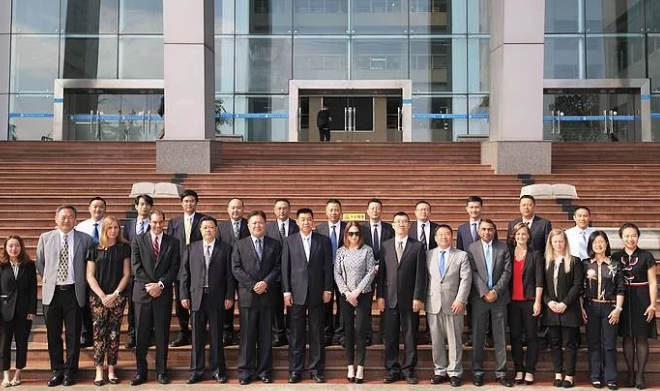 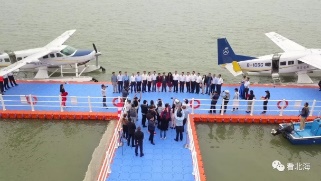 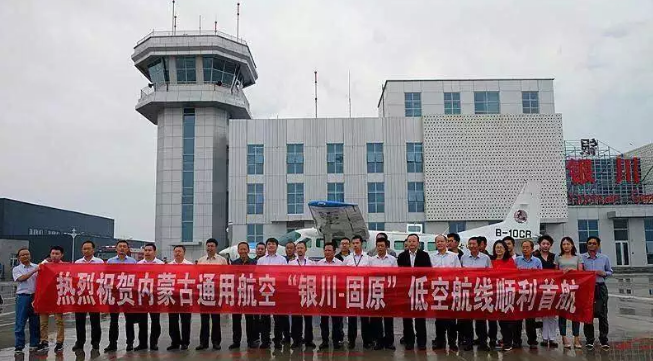 北海-涠洲岛
银川-固原
检飞中心采购8架XLS+公务机
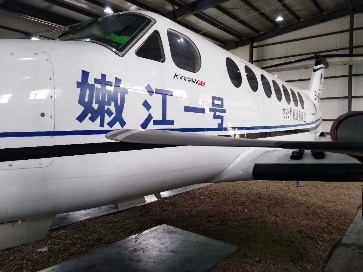 中国民航飞行学院采购60架172飞机
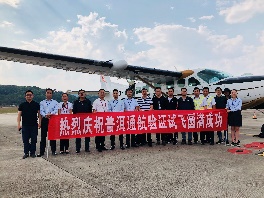 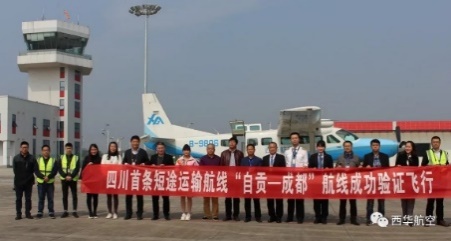 嫩江-哈尔滨
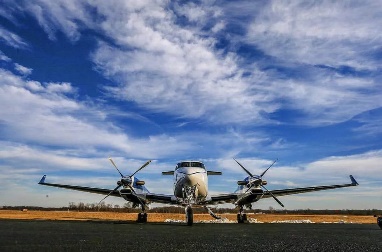 澜沧-普洱
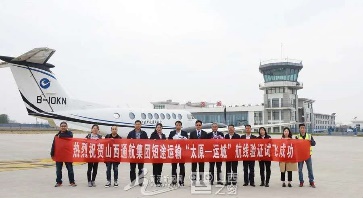 自贡-成都
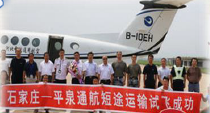 青海德令哈-格尔木-花土沟高高原验证飞行成功
太原-运城
石家庄-平泉
谢谢
行业翘楚植根中国，助推通航产业升级
                谭吉方 中国西南地区总监  13982007139 jtan@txtav.com